LO: Relative 
Frequency
What is theoretical 
probability?
What is experimental probability?
Theoretical or Experimental
The probability of getting three heads in a row.
Theoretical
Theoretical or Experimental
The probability of it raining tomorrow.
Experimental
Theoretical or Experimental
The probability of 
the next car being red.
Experimental
Theoretical or Experimental
The probability of rolling consecutive sixes.
Theoretical
The dice is biased.
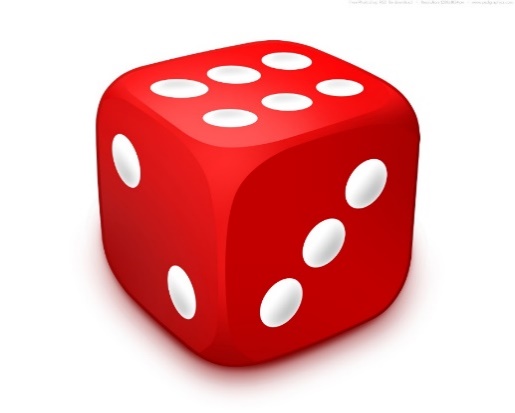 What is the probability 
of rolling a 5?
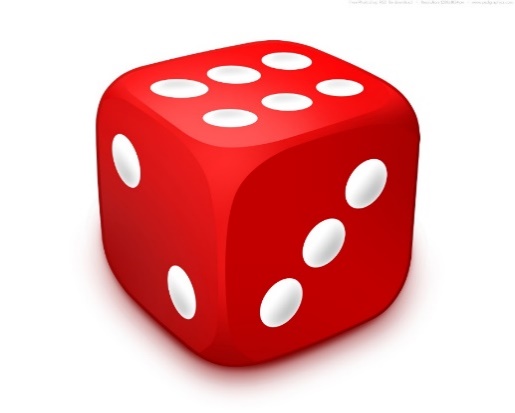 Roll the dice and record the 
Relative Frequency 
of each number.
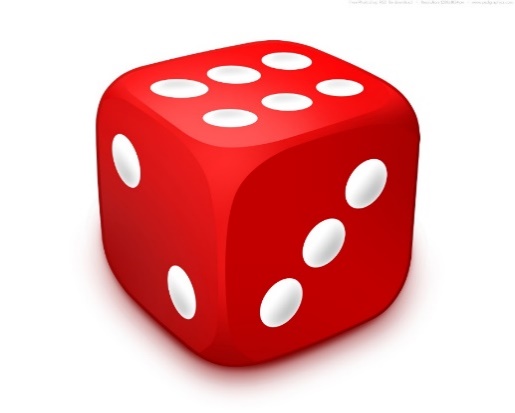 Even
Odd
If you roll three different dice 60 times.
What can you say about each dice?
28
32
Even
Odd
0
60
Even
Odd
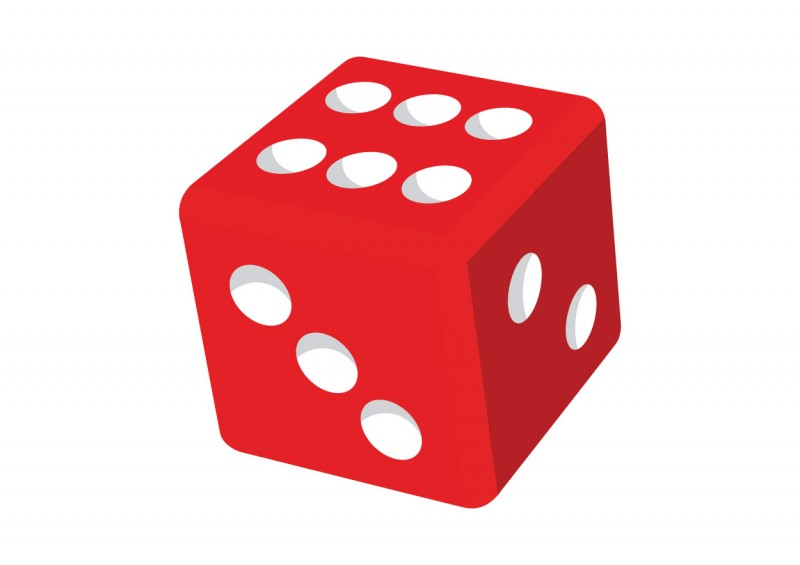 20
40
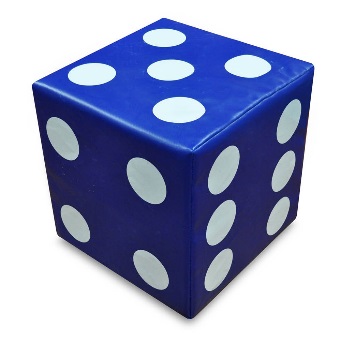 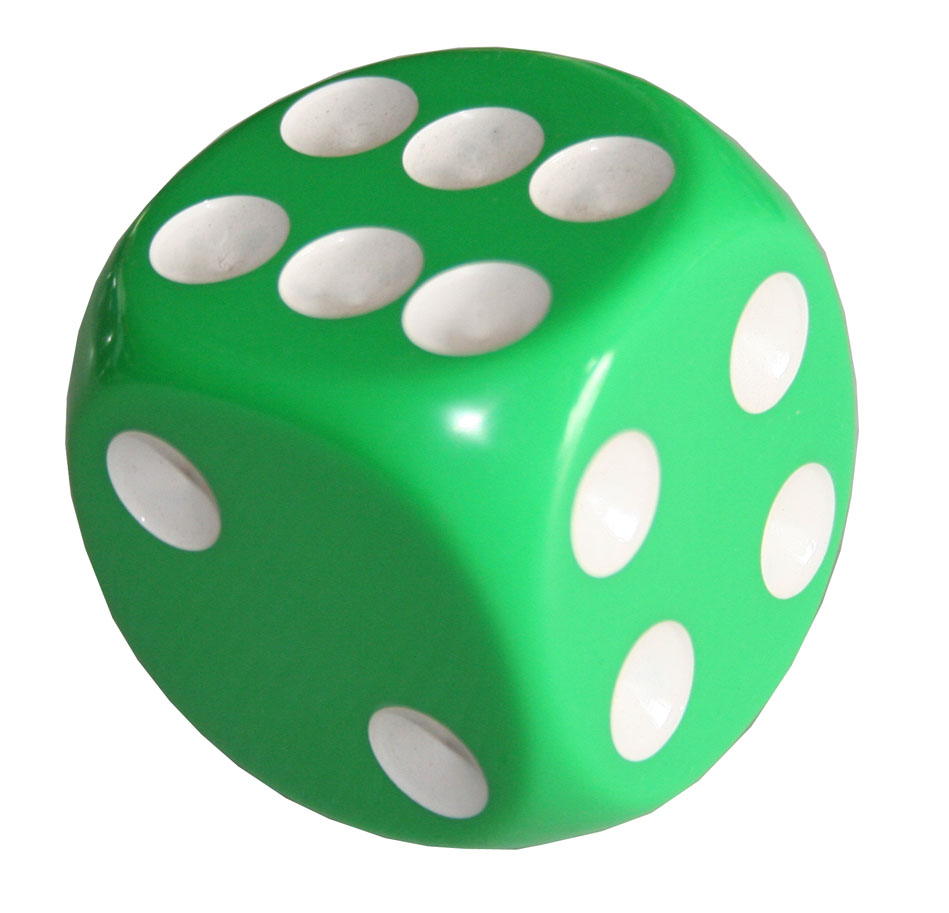 What is the experimental probability 
(relative frequency)
 for even and odd of the dice?
Even
Odd
Frequency
28
32
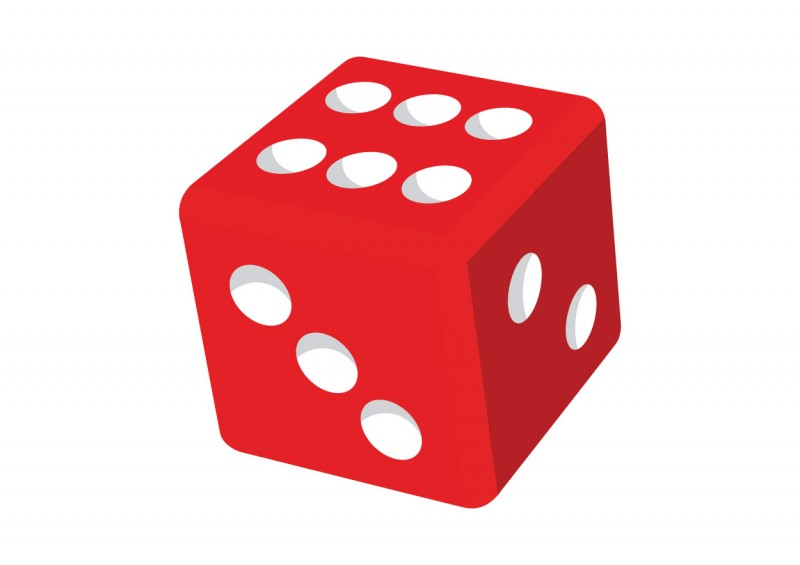 Relative Frequency
What is the experimental probability 
(relative frequency)
 for even and odd of the dice?
Even
Odd
Frequency
0
60
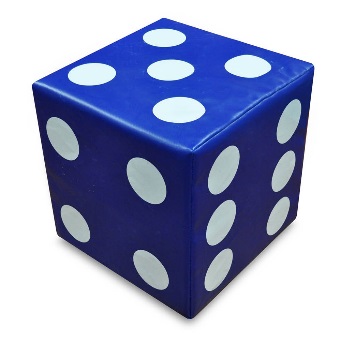 Relative Frequency
What is the experimental probability 
(relative frequency)
 for even and odd of the dice?
Even
Odd
Frequency
20
40
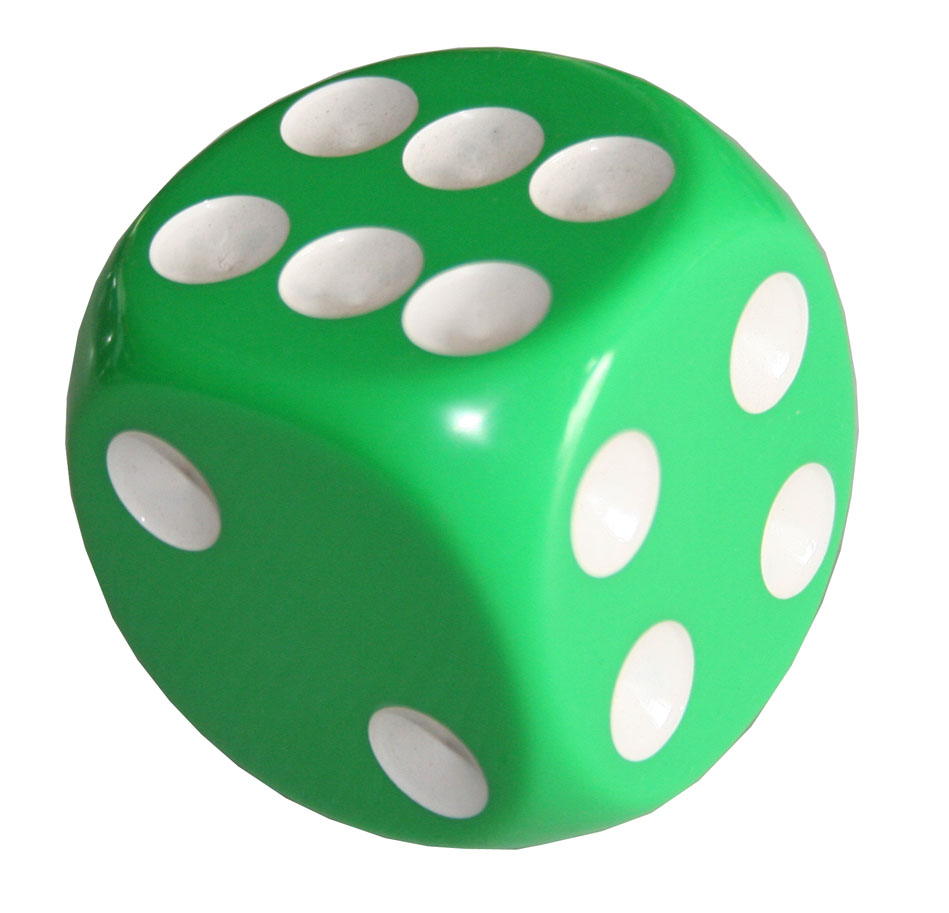 Relative Frequency
Relative Frequency is 
a probability from an experiment.